Hello Class!
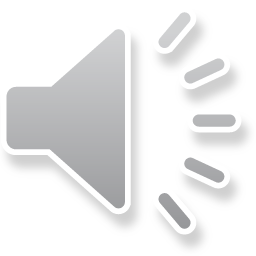 How are you?
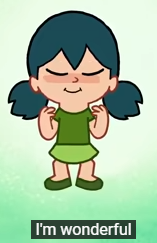 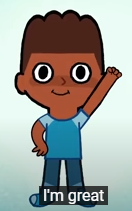 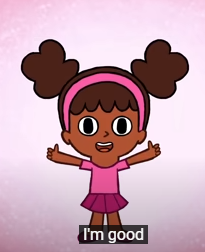 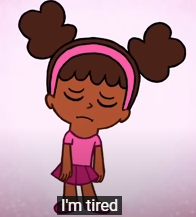 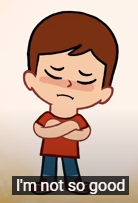 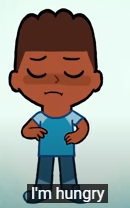 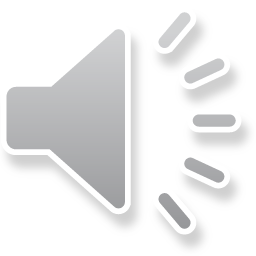 2
What’s the weather like today?
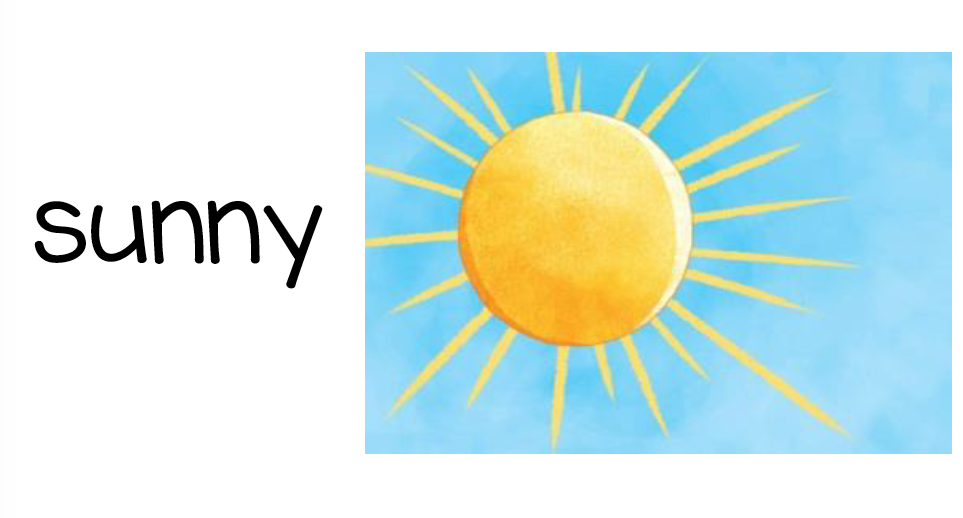 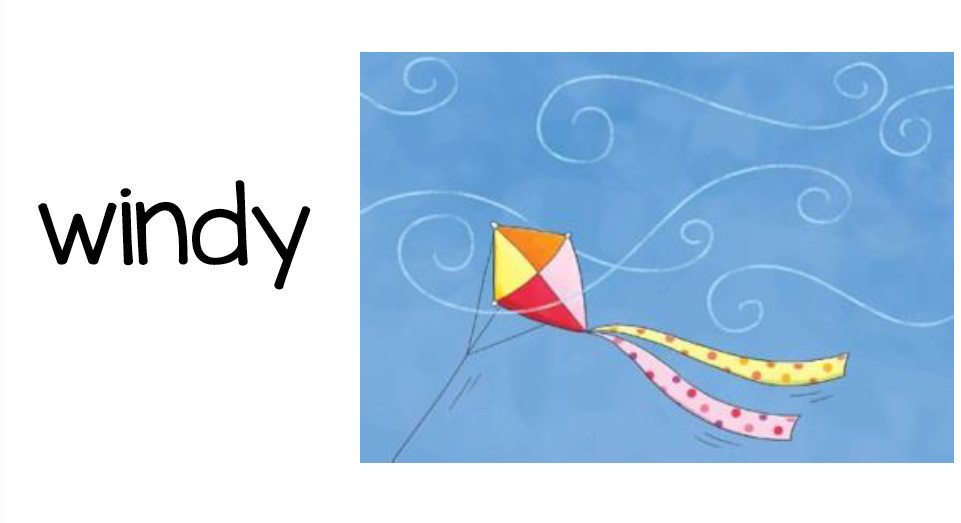 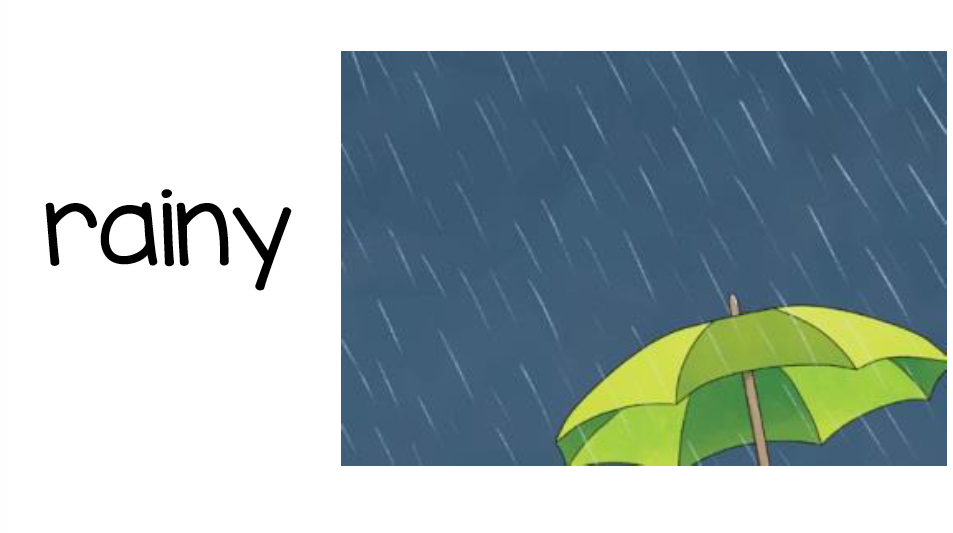 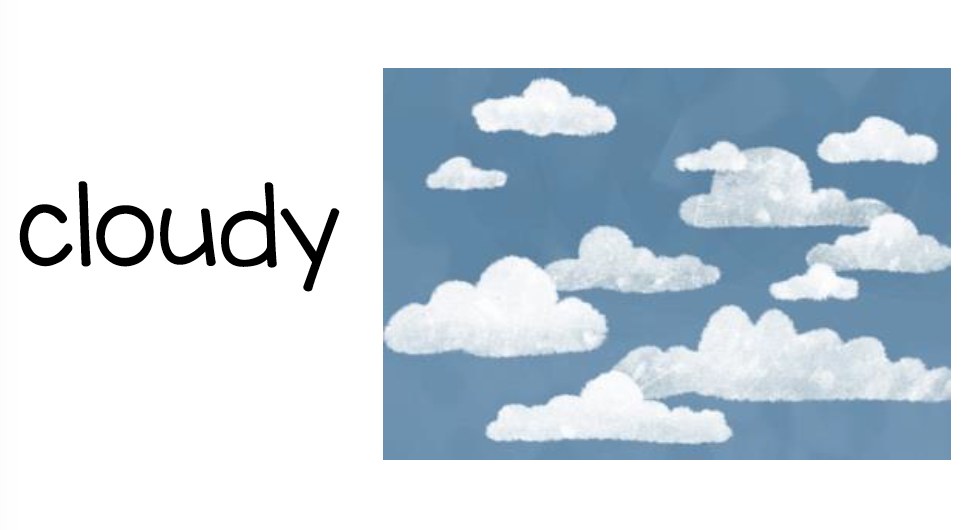 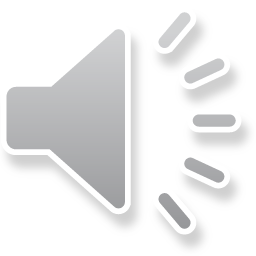 3
1.
Places in the city
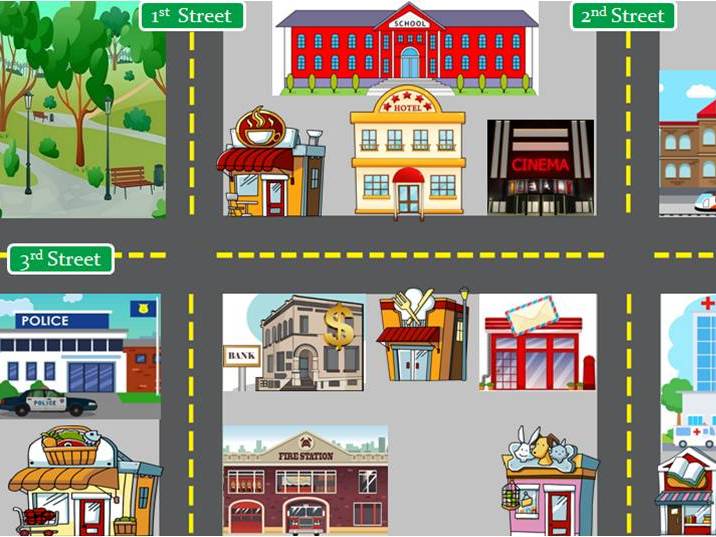 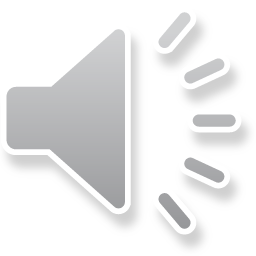 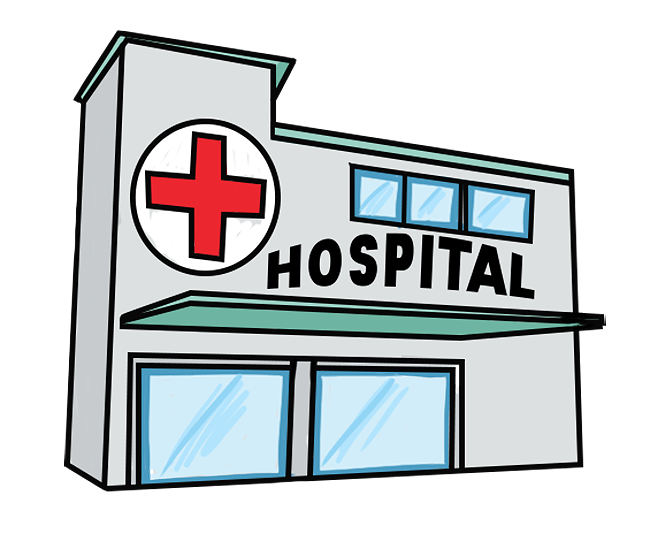 Hospital
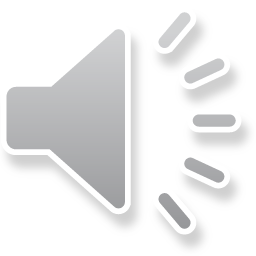 5
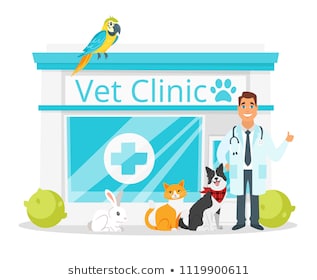 Veterinary hospital
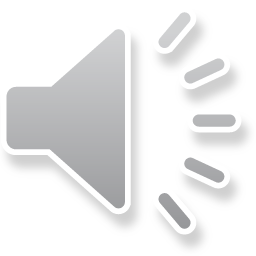 6
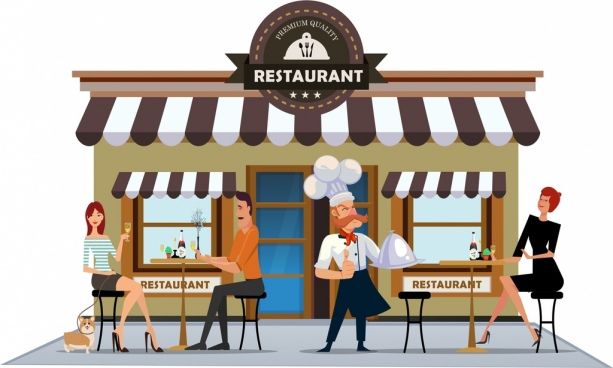 Restaurant
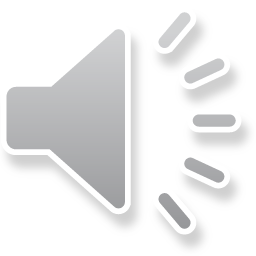 7
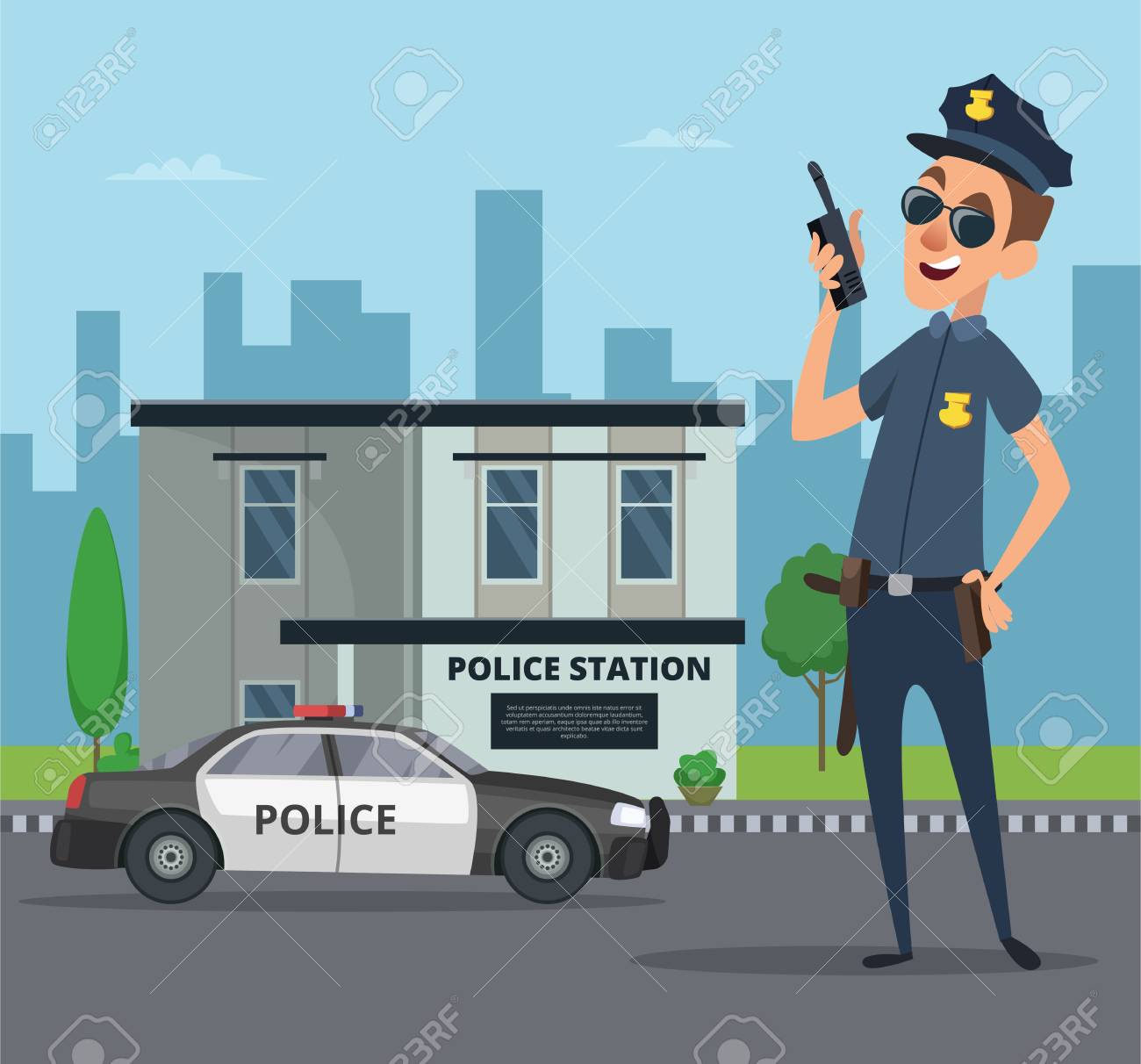 Police Station
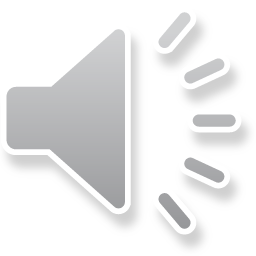 8
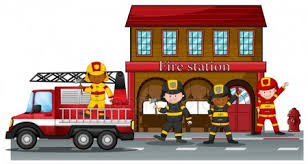 Fire Station
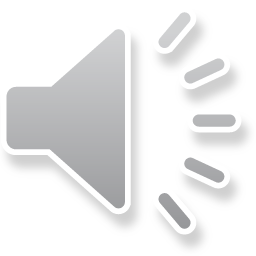 9
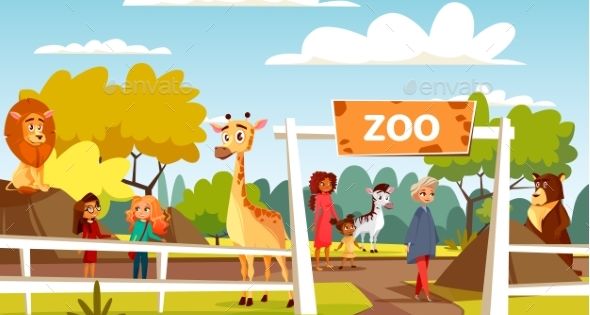 Zoo
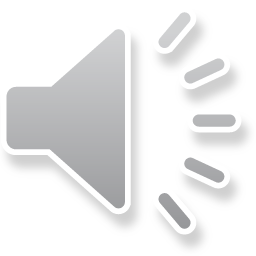 10
Draw your city.
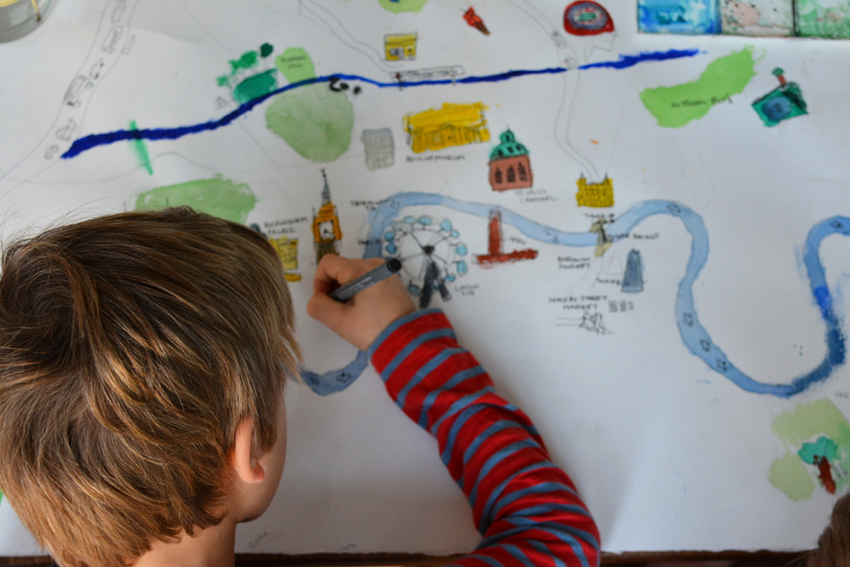 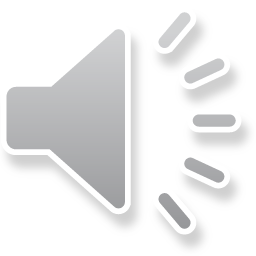 Point to…
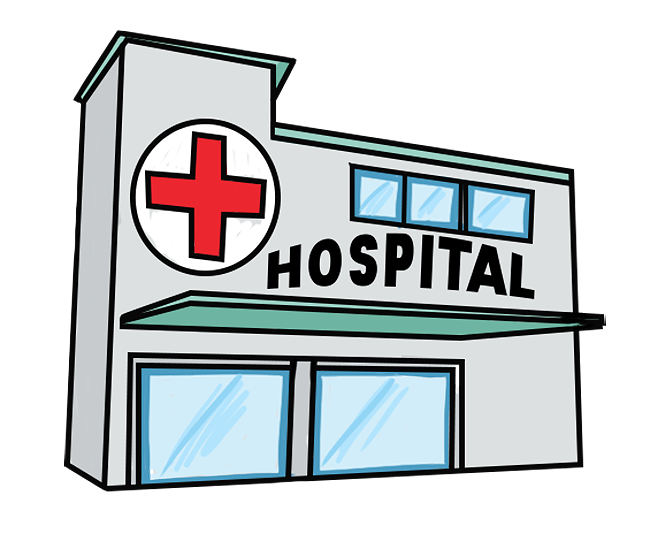 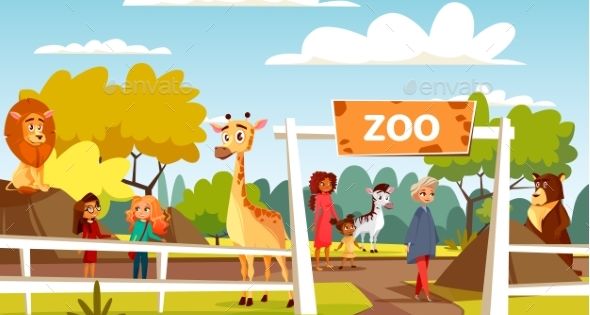 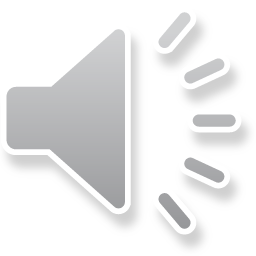 12
Point to…
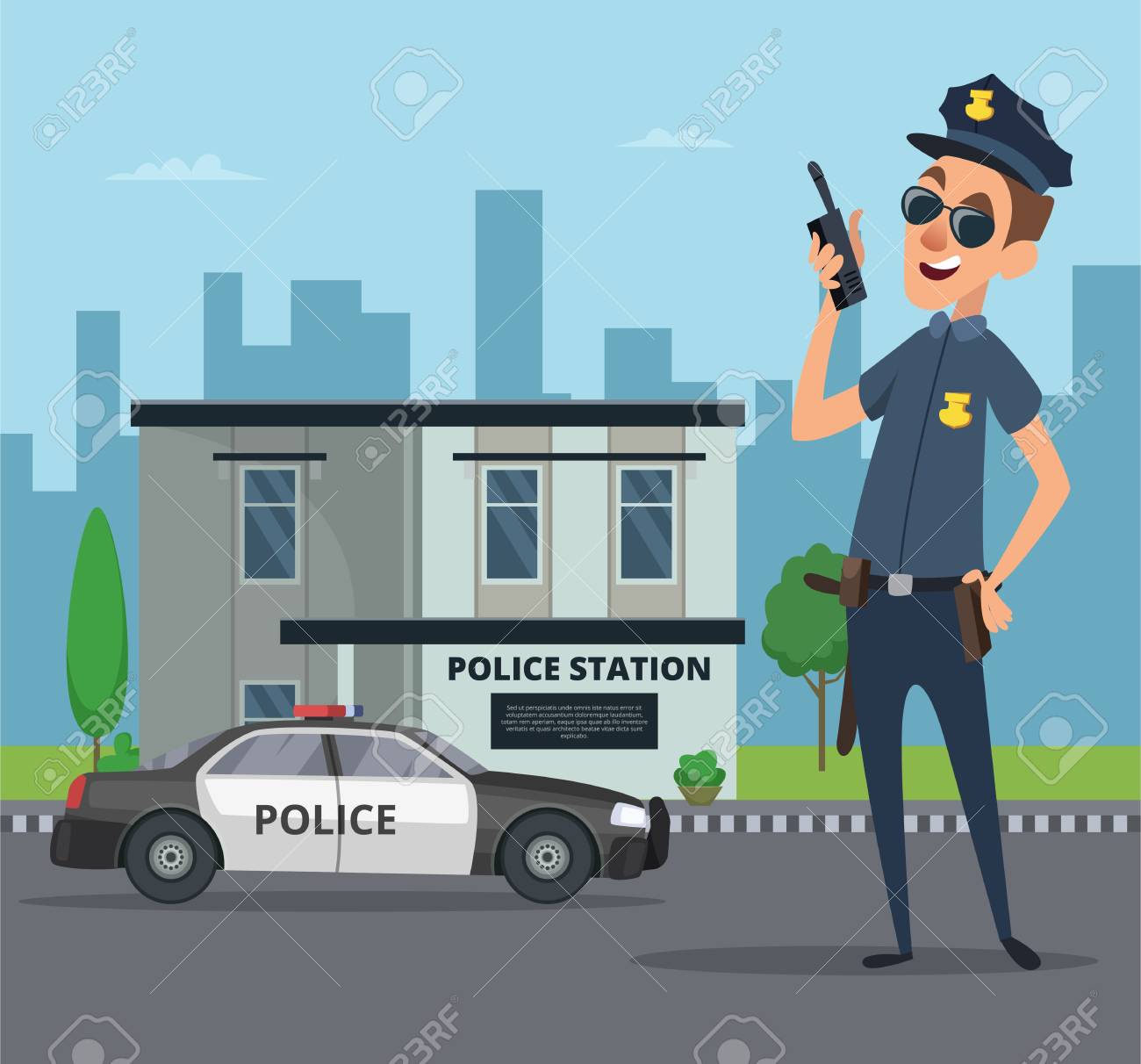 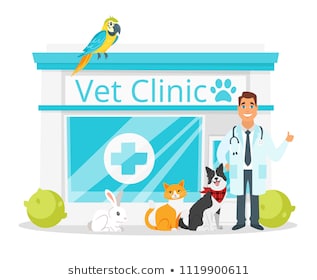 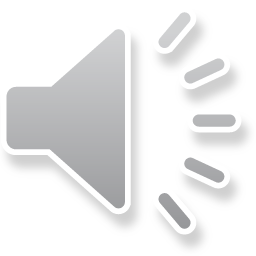 Point to…
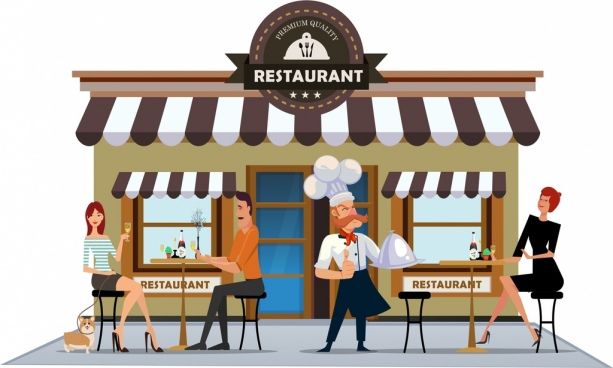 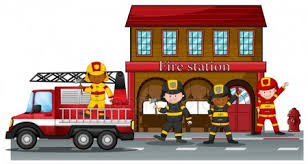 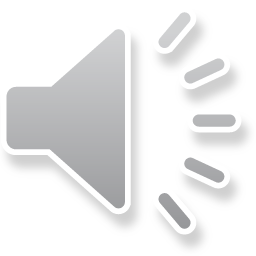 14
Good Bye!
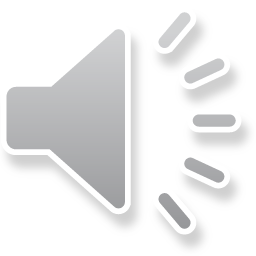 15